Білоцерківський національний аграрний університет 
Агробіотехнологічний факультет
 
Портфоліо з умовами для реалізації 
права на освіту особами 
з особливими освітніми потребами

Перелік засобів, які наявні у ЗВО для осіб з обмеженими можливостями та особливими освітніми потребами
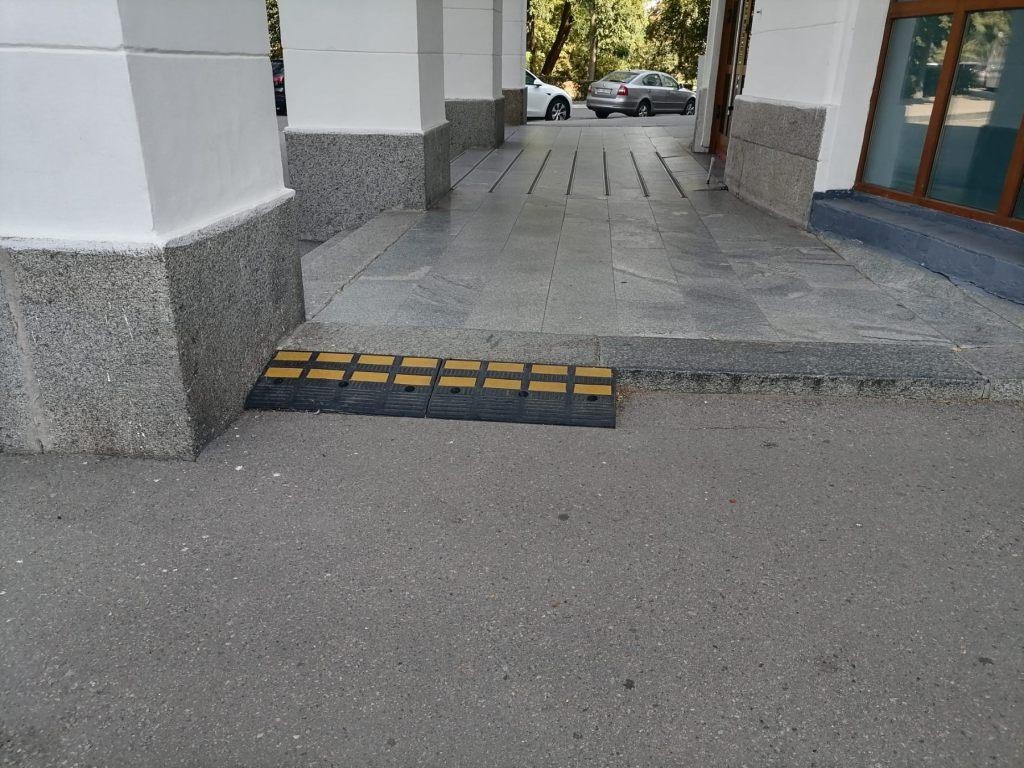 Облаштований вхід до головного корпусу БНАУ
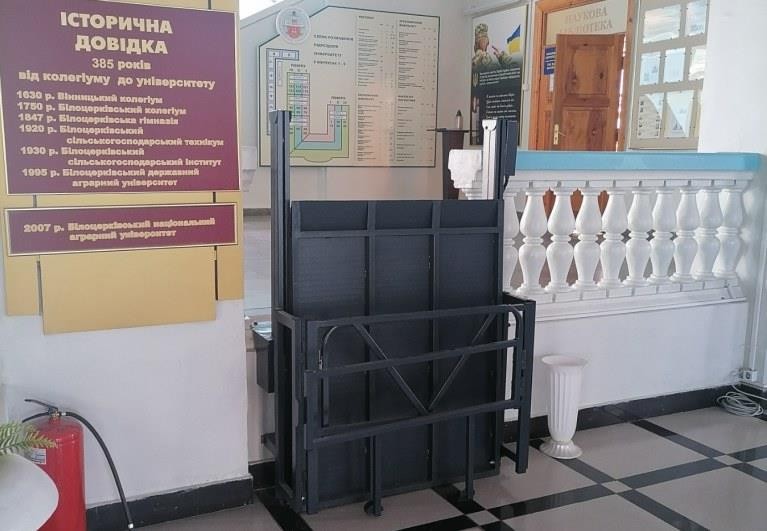 Пандус у фойє головного корпусу
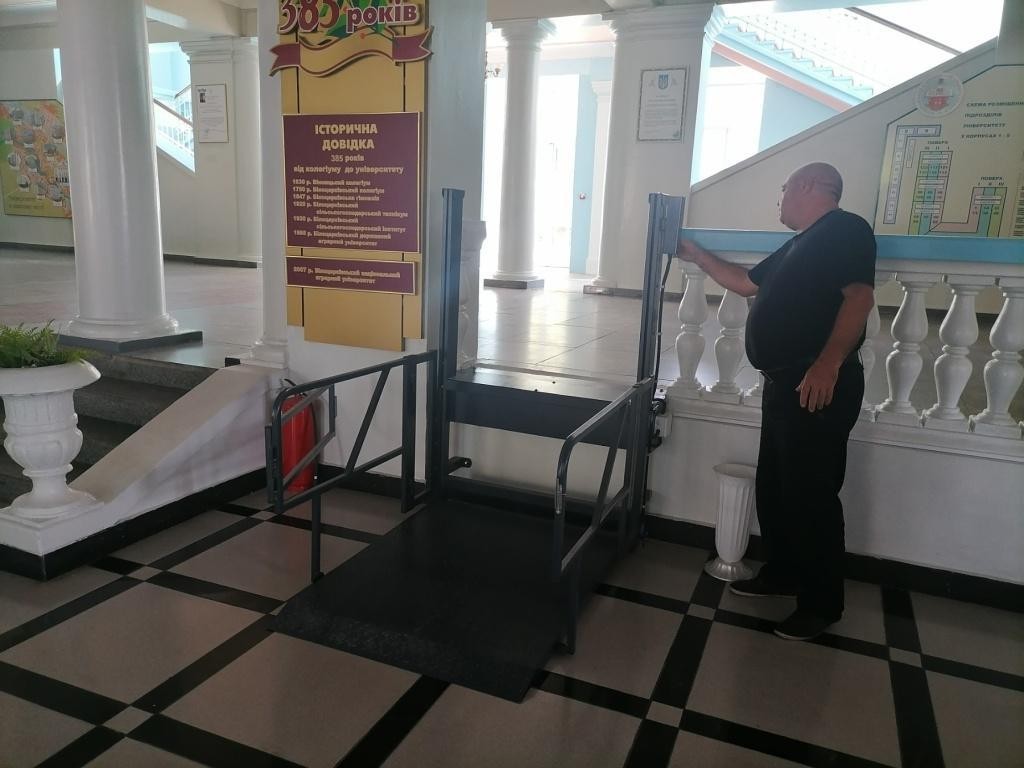 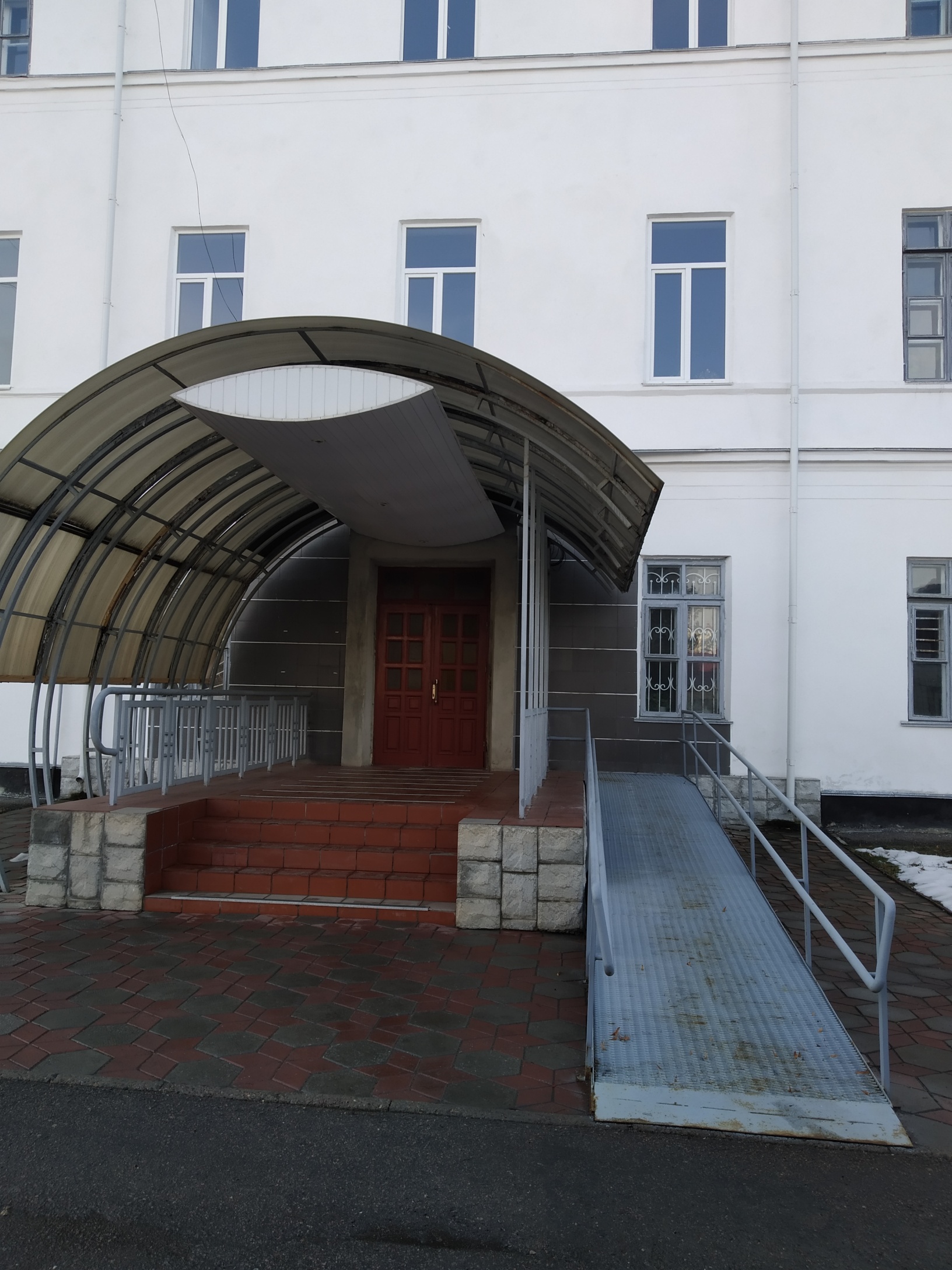 Пандус перед входом до головного корпусу
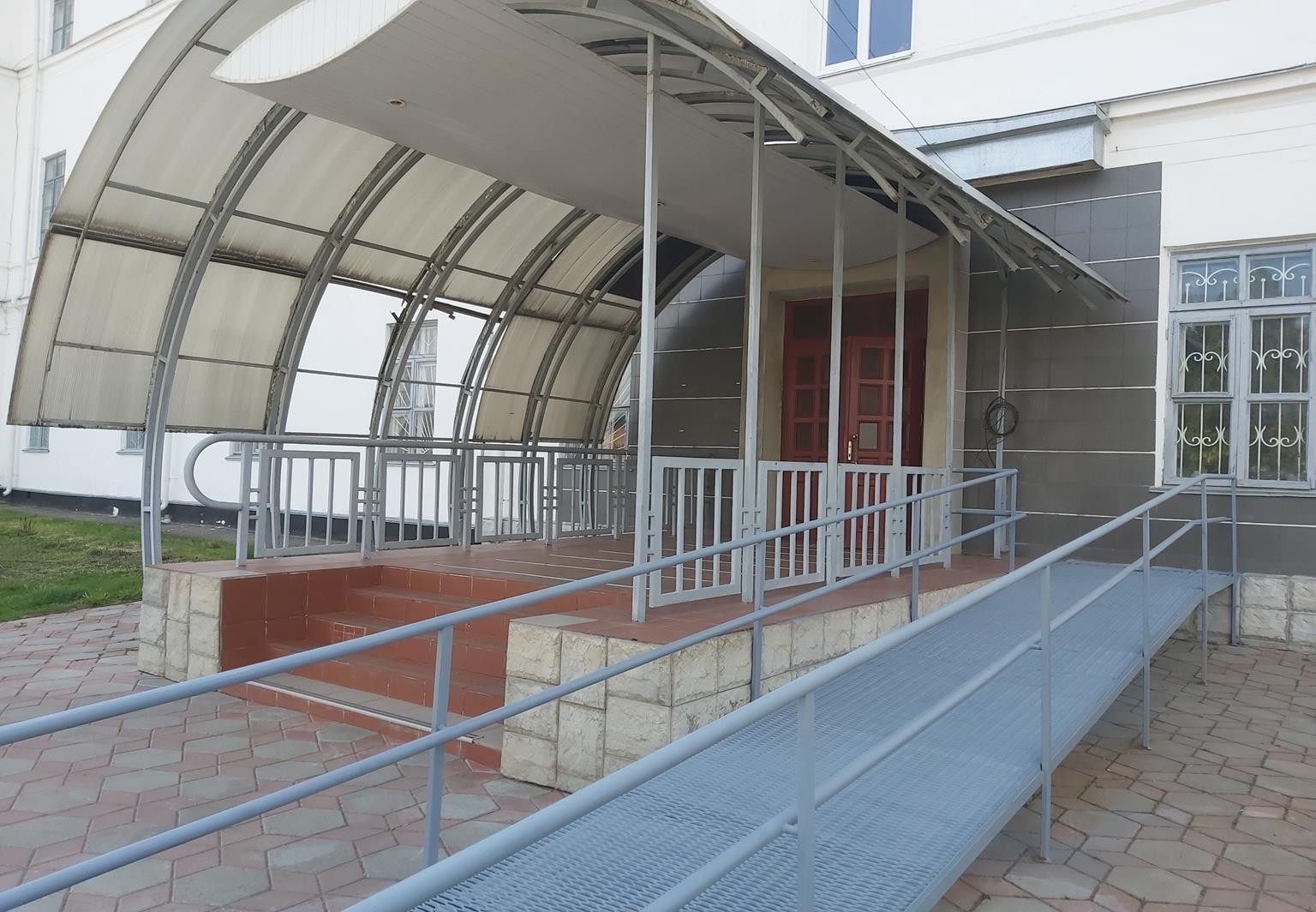 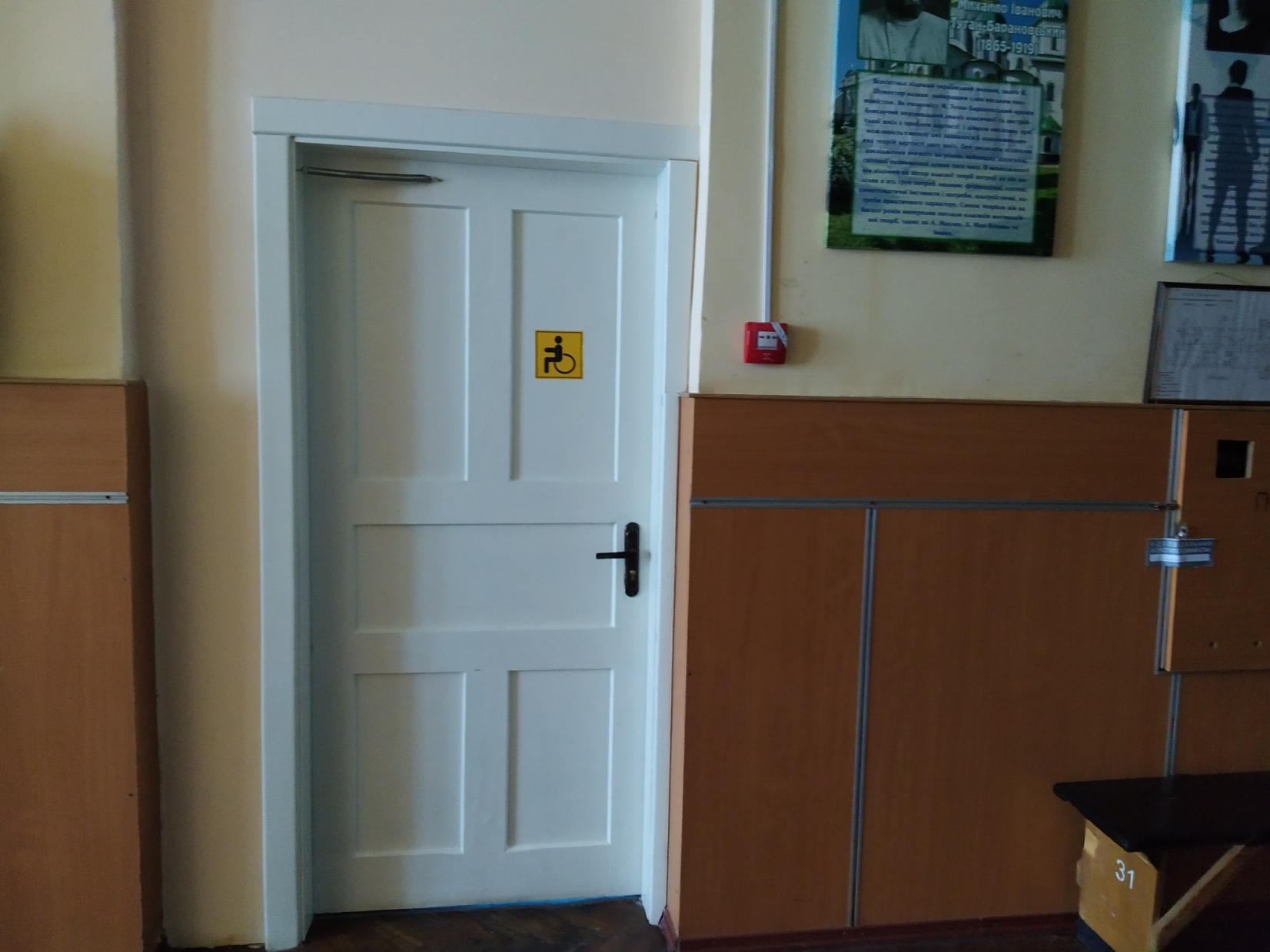 Кімната особистої гігієни для осіб 
з особливими потребами у головному корпусі БНАУ